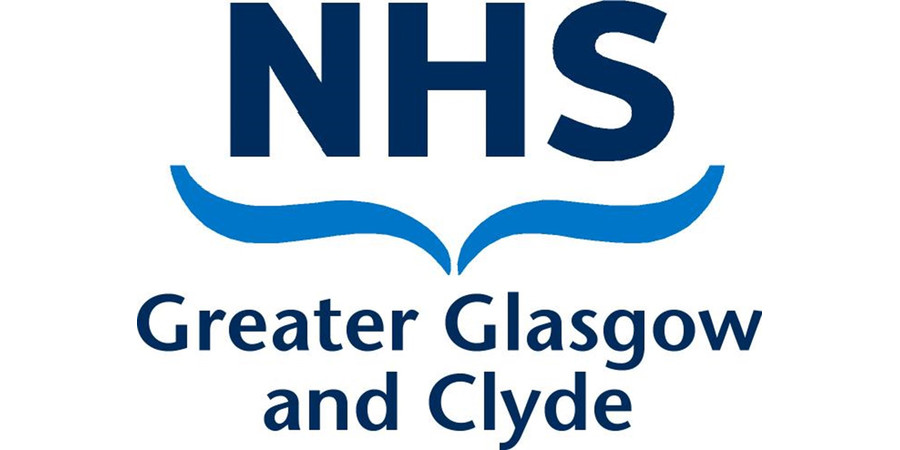 Electronic Patient FeedbackThe Glasgow Secondary Care Perspective
Andrew Harvey
Una Graham
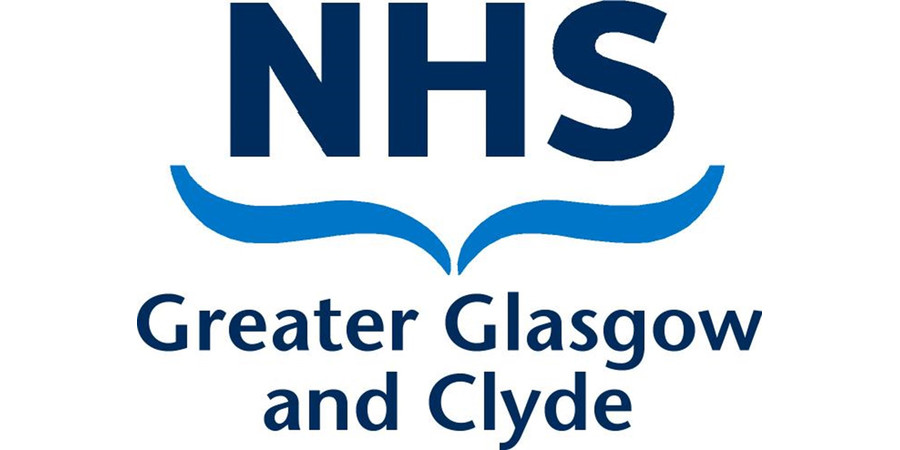 Background
Patient feedback well established

Majority using CARE via optical reader
Approx 600 reports issued PA

Few problems encountered
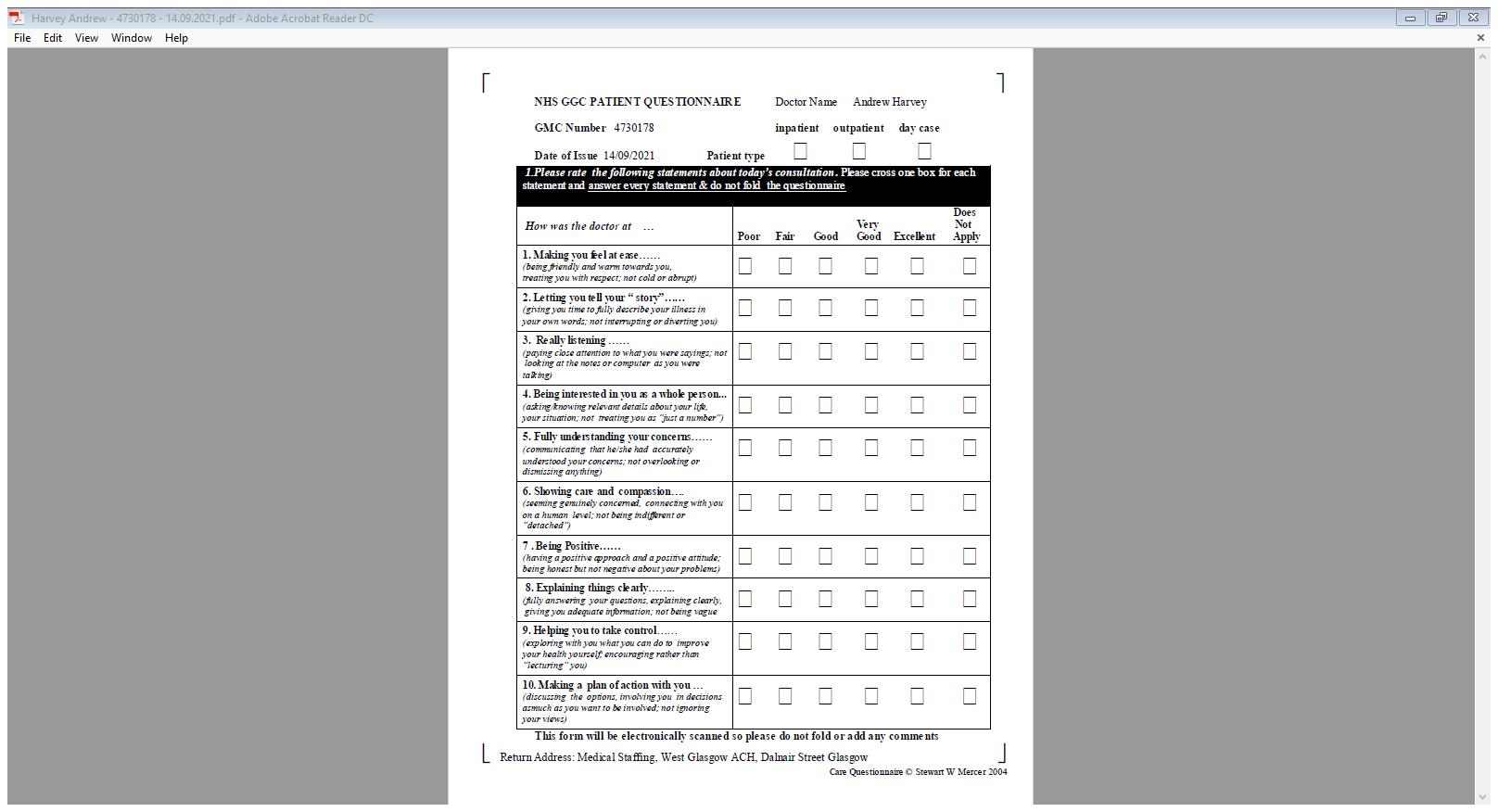 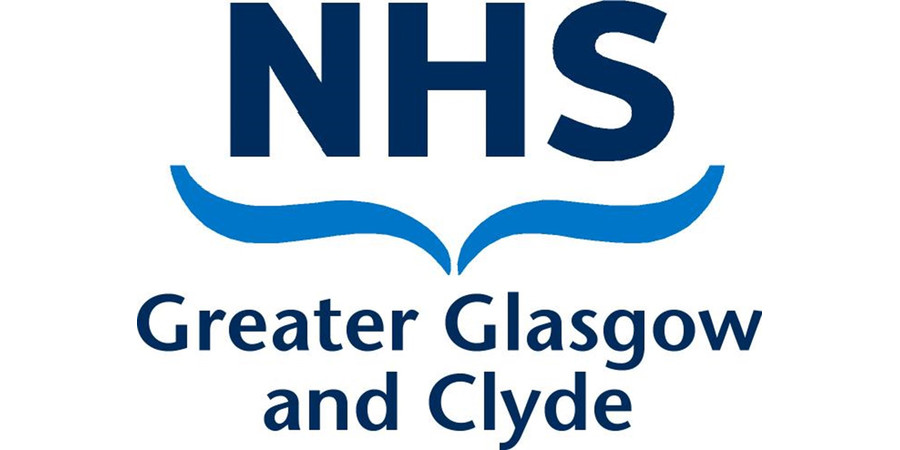 2019-20
Optical reader broke down
Costly to fix 


Covid
New ways of working for everyone
Certain doctor groups disadvantaged
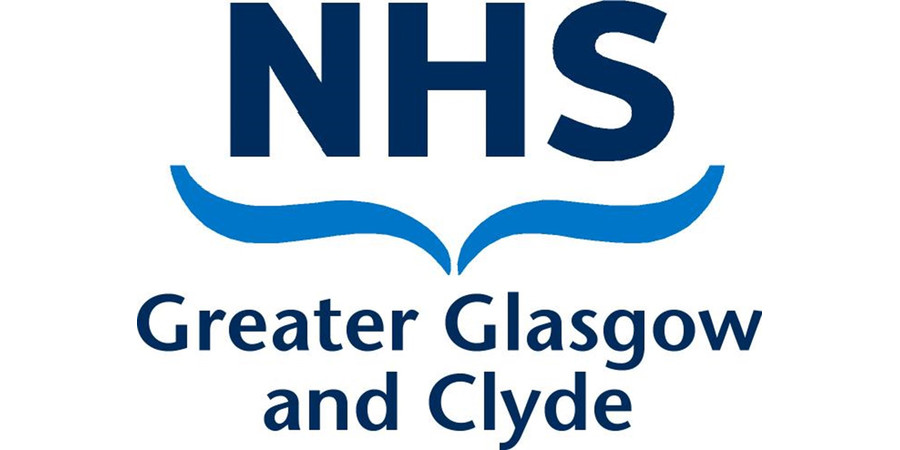 Covid recovery - problems
Appraisal /revalidation reintroduced
Large backlog to clear

Patient feedback deemed essential by GMC
Misinformation spread amongst certain specialties
Feedback numbers reduced

No agreement with optical company

Unsustainable workload for Medical Staffing
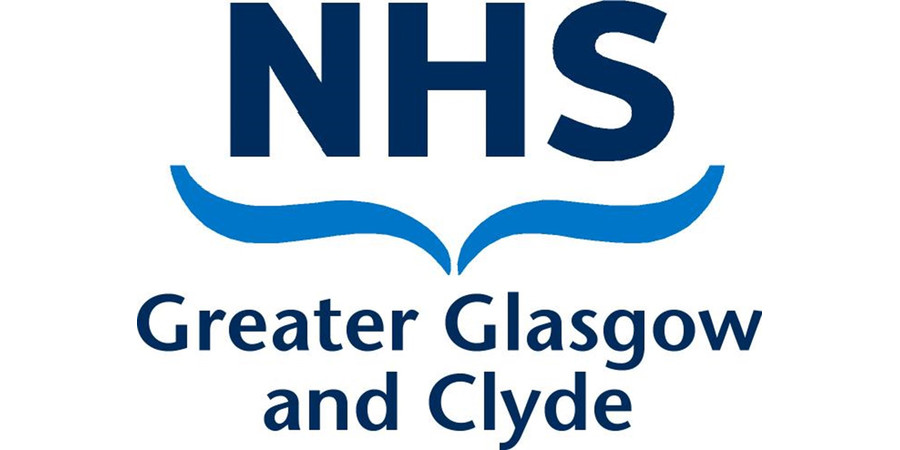 Solutions Sought 2021/22
Scottish Appraisal Leads Network
Asked around

Copy primary care?
External company
No budget
Doctors won’t pay

Bespoke solution?
Well established eHealth service in GGC
Contact made June 22
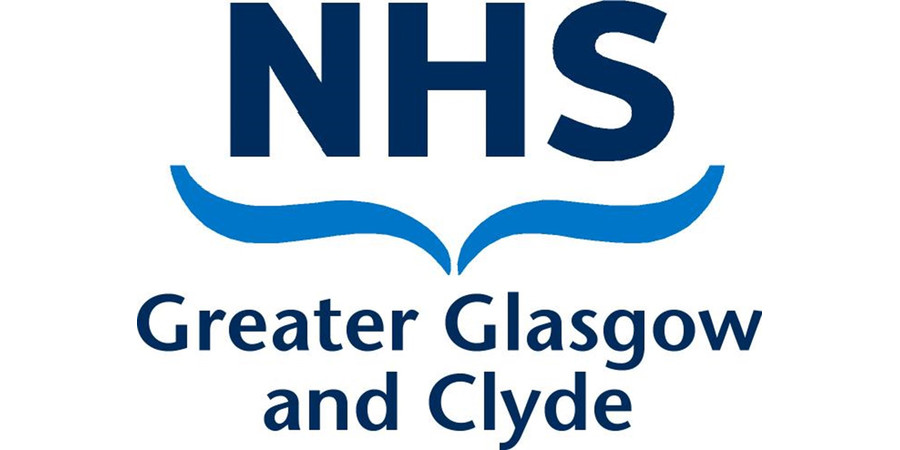 Discussion with GGC eHealth – June 22
Instruction that internal solution to be explored prior to external

Issues spelled out

Must have/essentials identified

Solution proposed July 22

Out to pilot Late 22
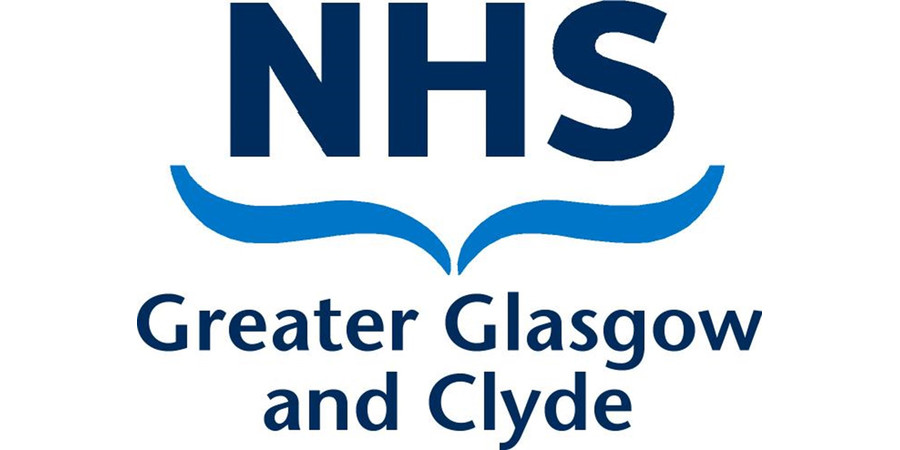 Pilot of ePQ
Approved at Board Wide Revalidation group, Secondary Care Appraisal Group and Appraisal Leads meetings 
Pilot commenced  November 22 for 6 months 
Prior to pilot discussion took place across the Board regarding test sectors -Sandyford – as demographic generally younger and text savvy
               -MHS – as patient demographic mixed 
choice of using one of 3 templates via the electronic system depending on specialty – the Standard Questionnaire, Radiology and Child Health
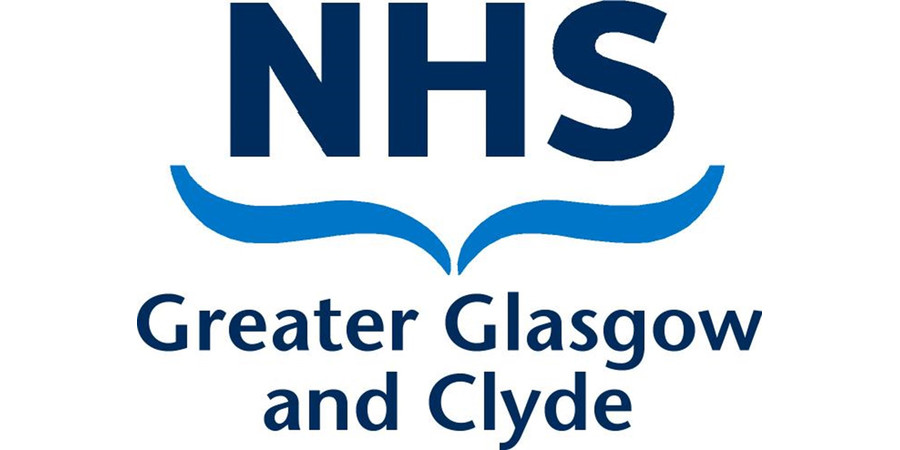 Process
A webropol individual package is created,with a link to the questionnaire emailed to their patients by a third party and also a QR code with a covering email. The QR code can be emailed to patients or via hard copy   
The doctor is also sent a link to access their patient feedback results progress at any time via a password to access their results report          
Results can be downloaded into Powerpoint, Excel, CSV, PDF, Word, PSS Format
Participants can use a mixture of electronic and hard copy questionnaires and results merged providing one overall report
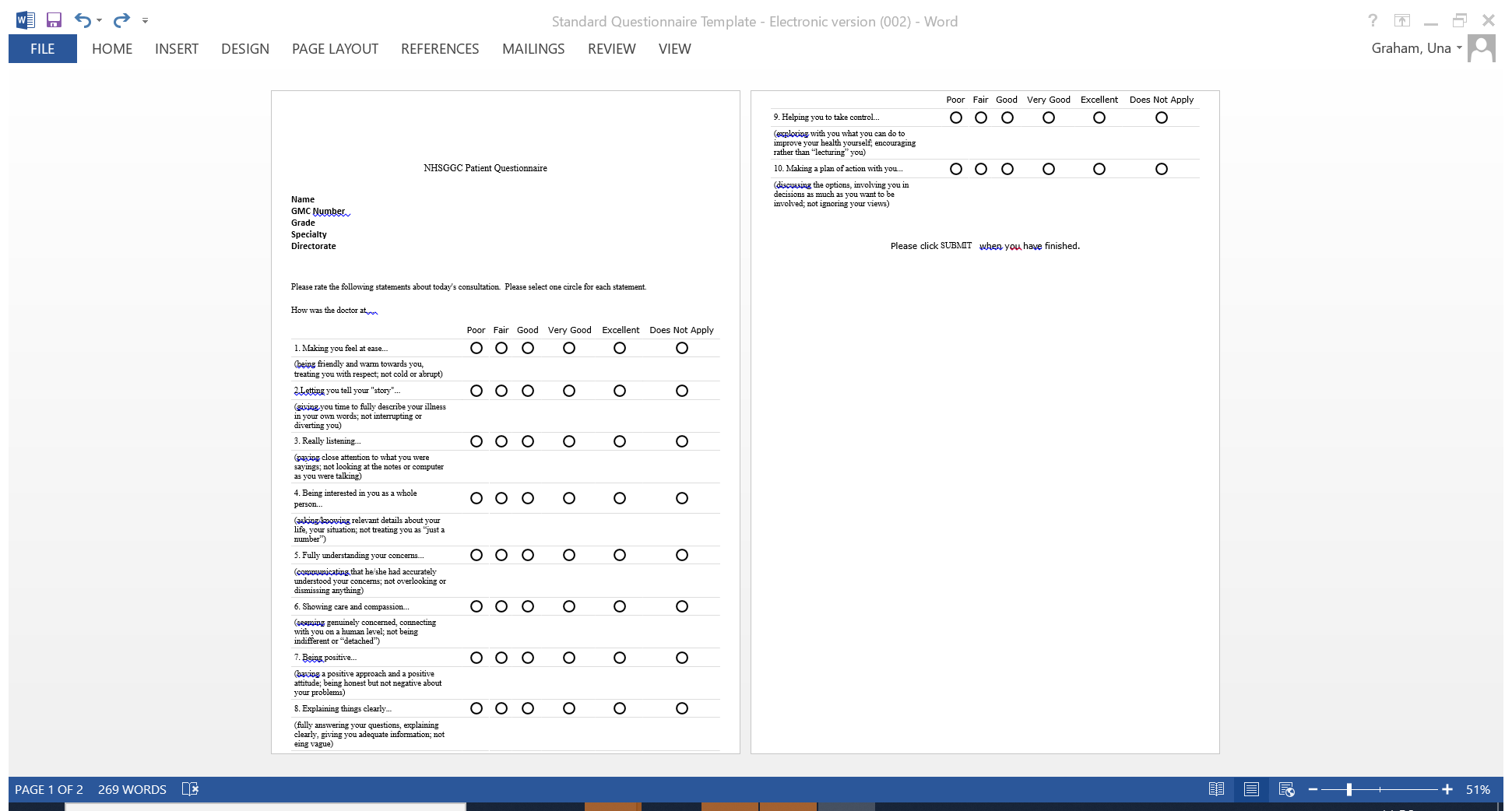 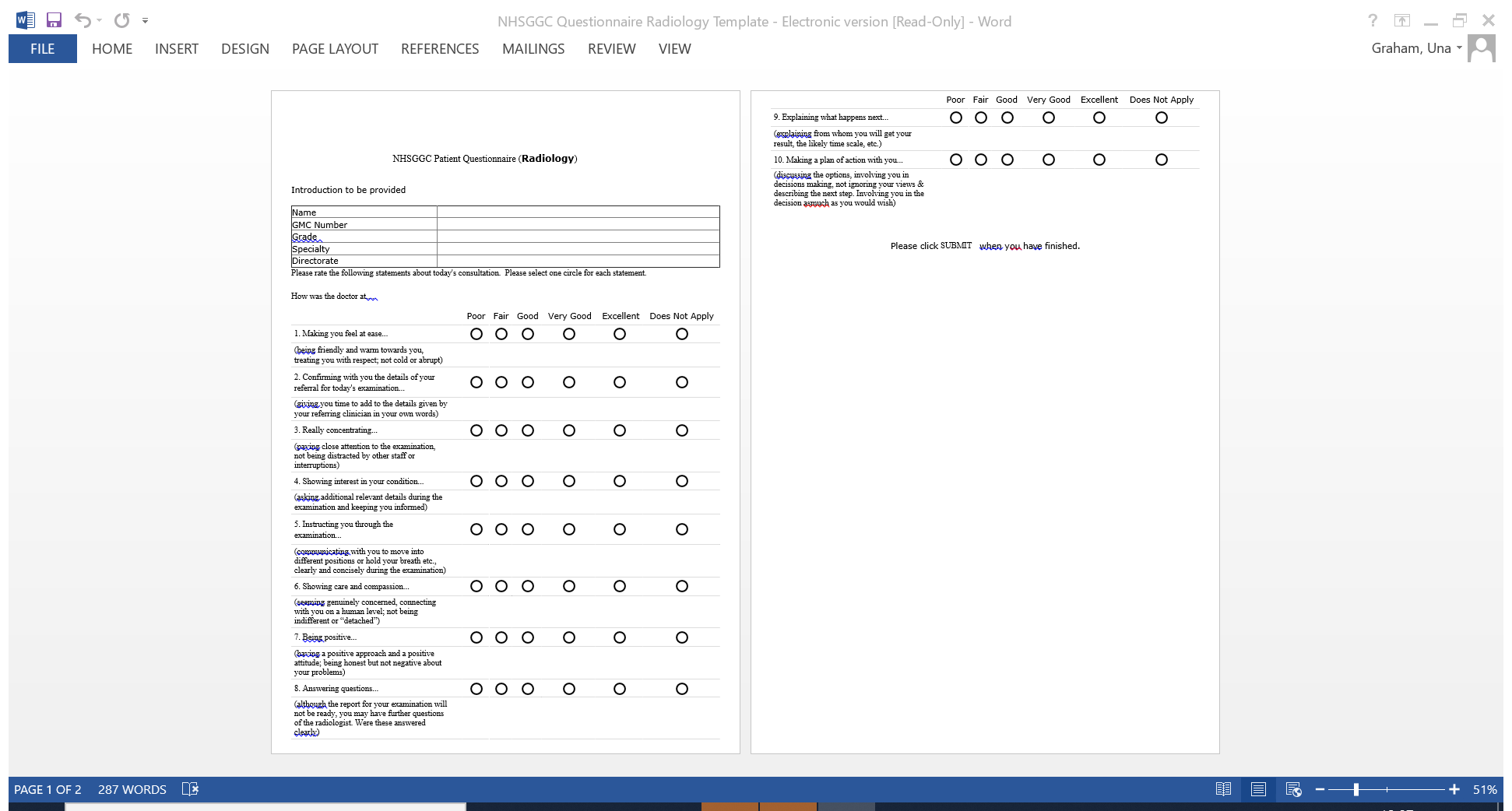 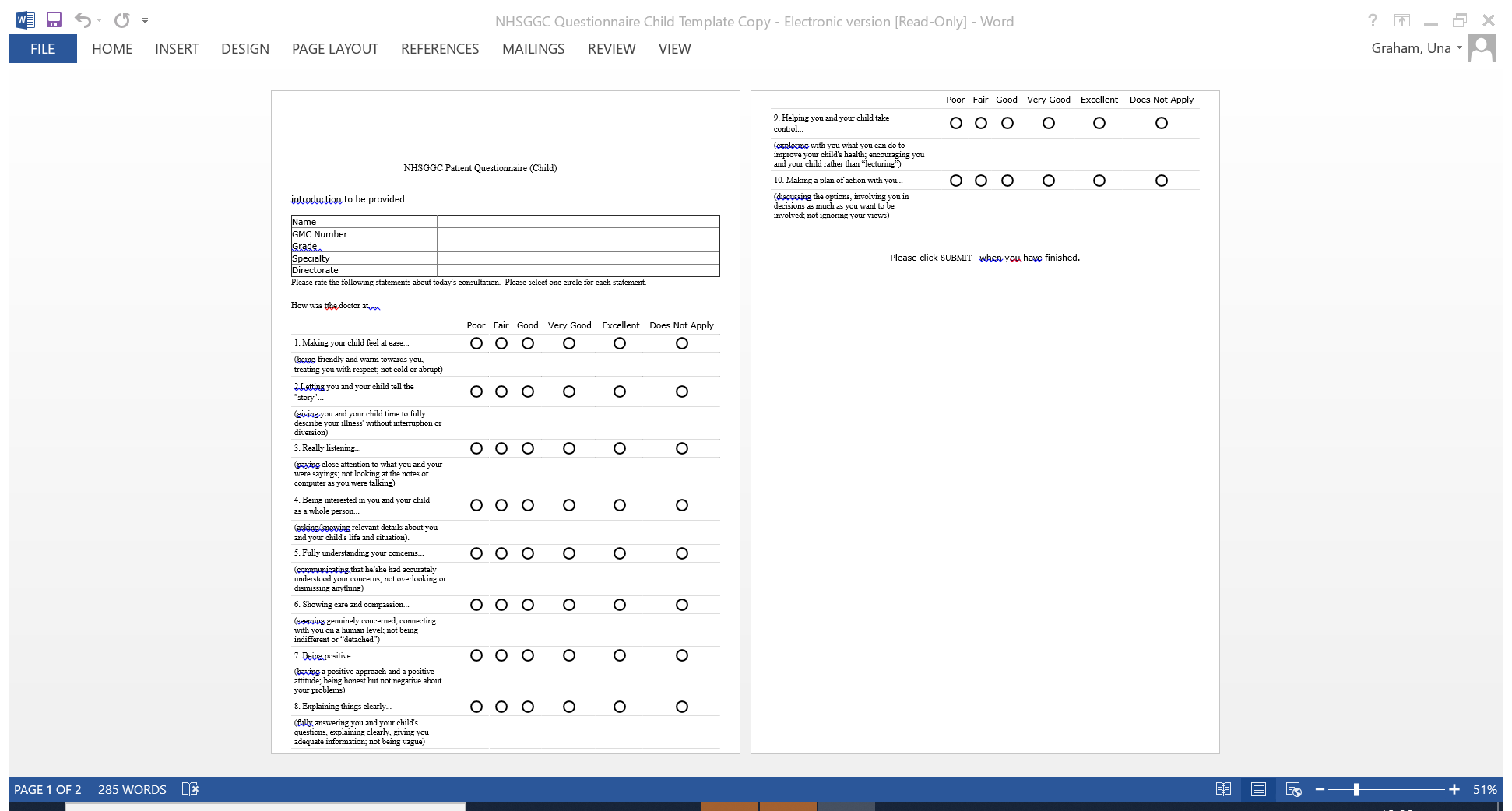 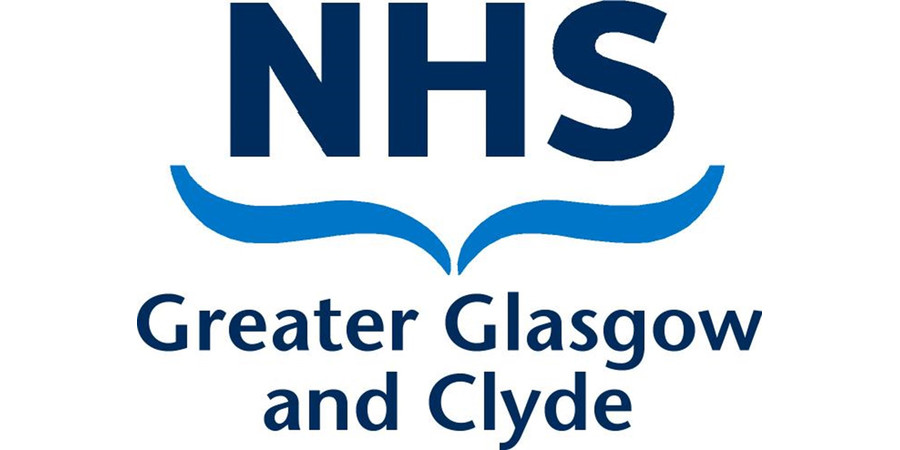 Results
87% of clinicians said that they would use the electronic system again to gather patient feedback
50% found it “very easy” to use
96% said it was beneficial to be able access their report online
Comments provided regarding the online report were that it was “excellent and easy to use” “well-constructed” “useful and straight forward”
 Some doctors did not know how many people had been invited to complete and email addresses are not always recorded via track care
https://link.webropolsurveys.com/short/8039ac02c2054c7abec1eb539ba3c08c
61 completed
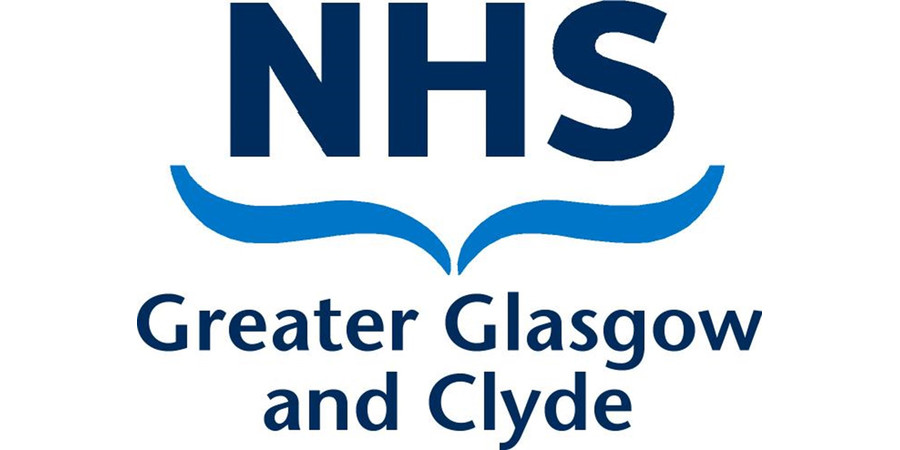 Next steps
Add boxes to allow the patient to indicate whether they are an in-patient, outpatient or day patient to allow doctors to identify which domains of practice patients have come from
Insertion of a comments box for free text
Notification of how many patients have been issued with the survey      
QR code to also be added to the hard copy version of the Questionnaire for issue
Reminder to be issued  by the system to patients who hadn’t responded and notification to doctor when threshold  reached 
Email addresses recorded
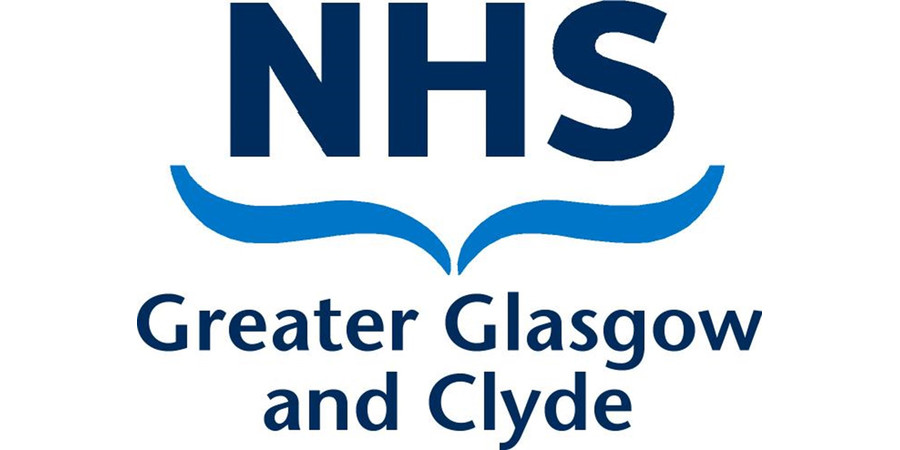 My personal experience
https://link.webropolsurveys.com/short/9d051bb31a1d45b286a161d0a87159a5
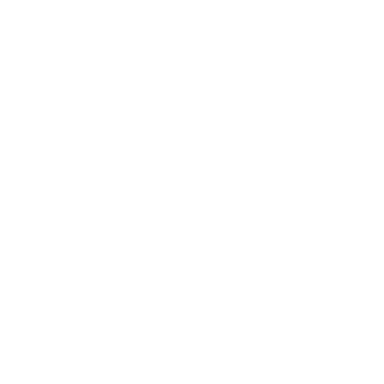 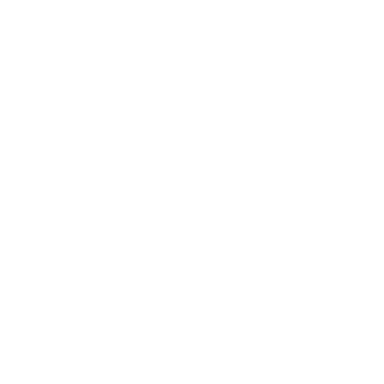 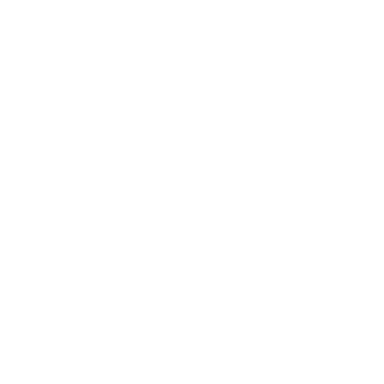 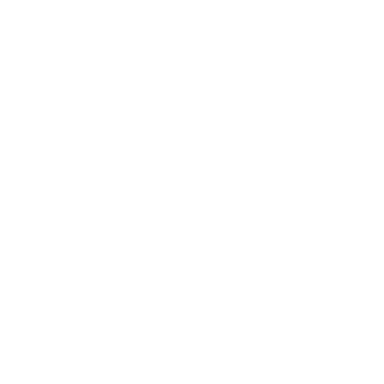 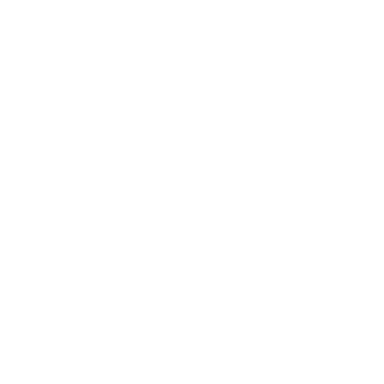 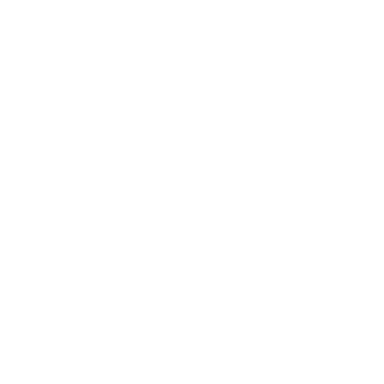 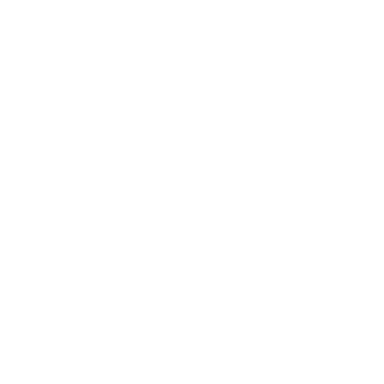 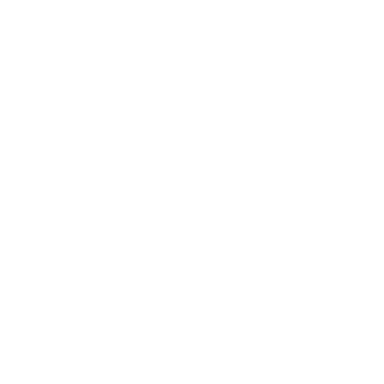 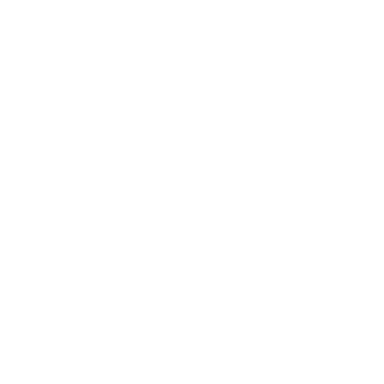 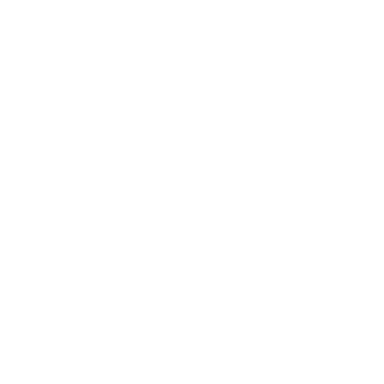 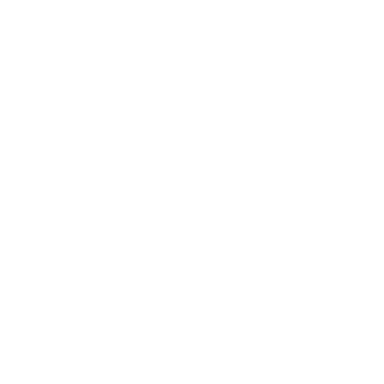 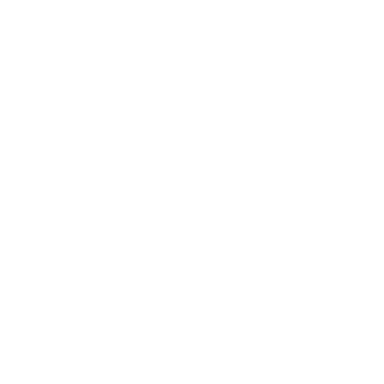 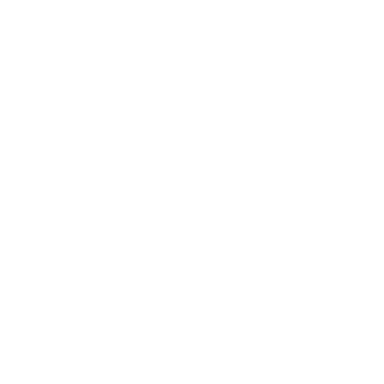 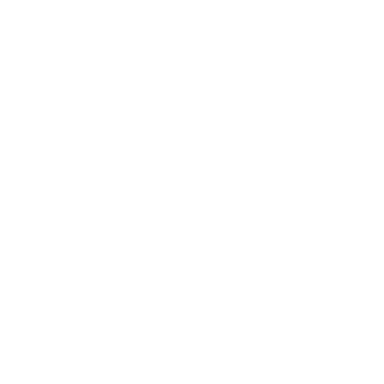 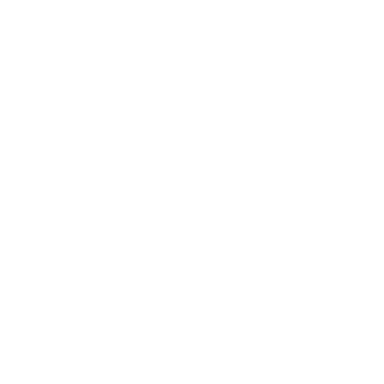 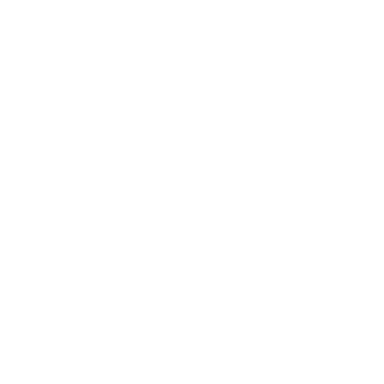 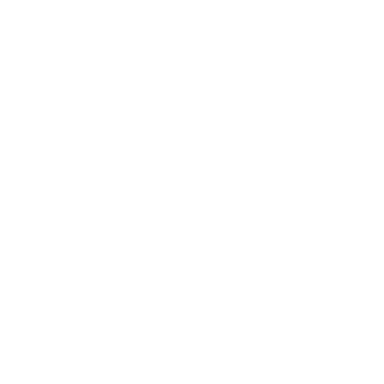 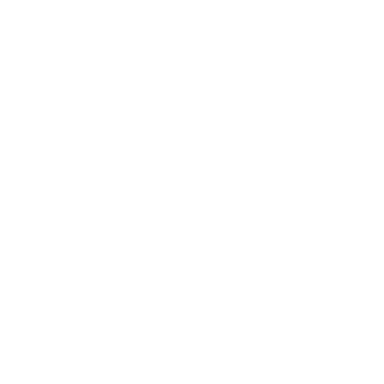 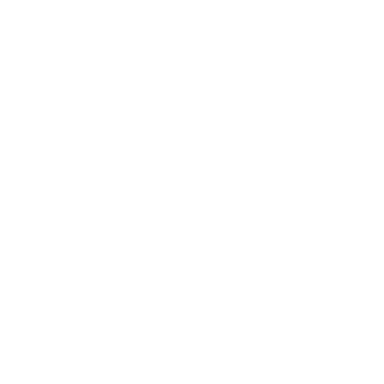 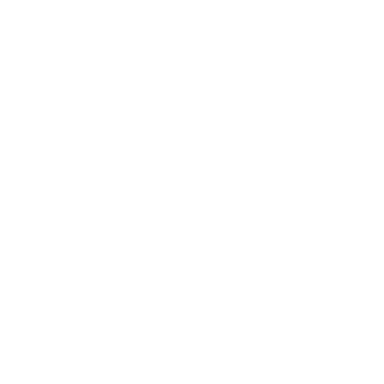 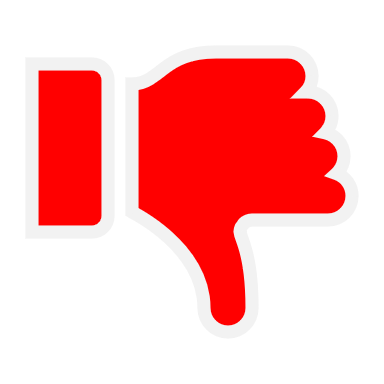 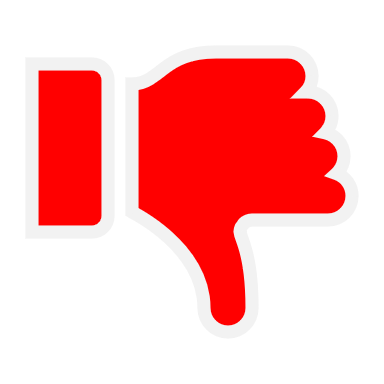 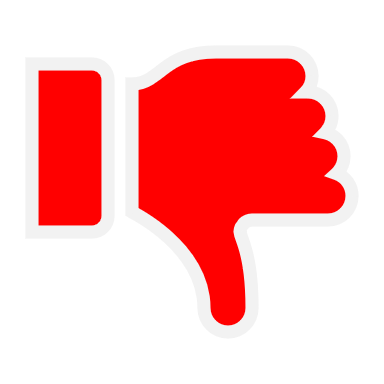 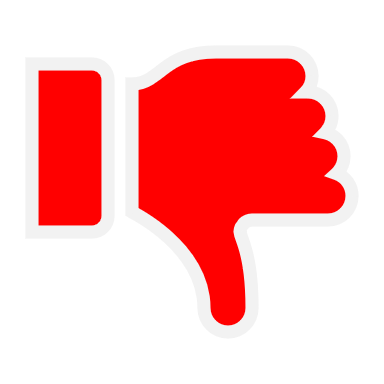 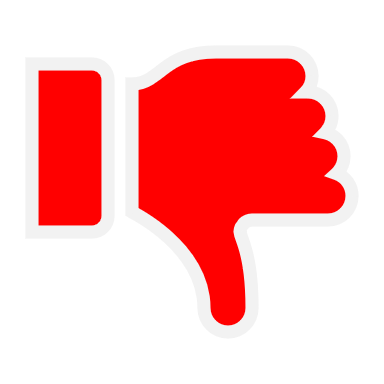 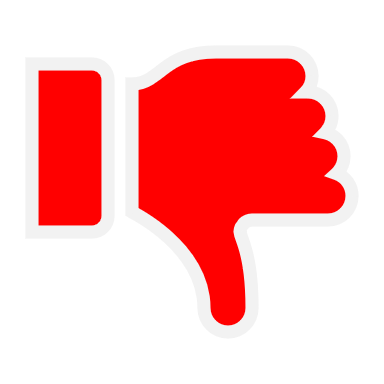 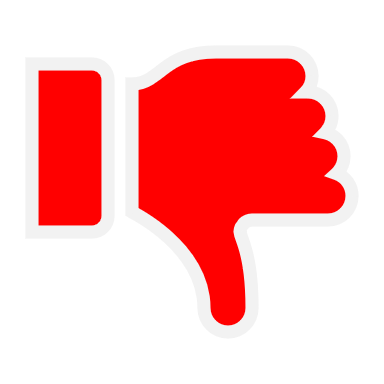 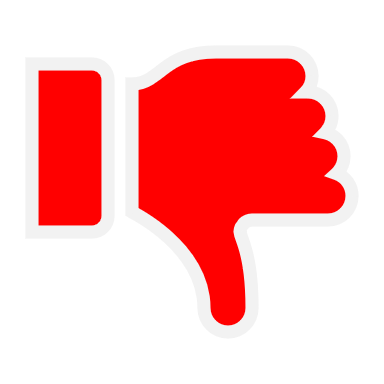 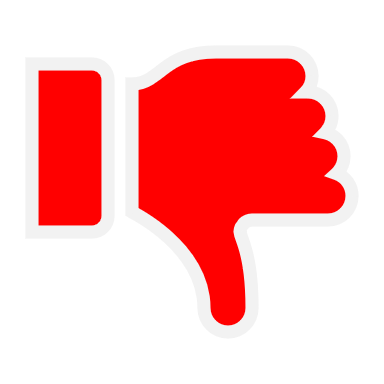 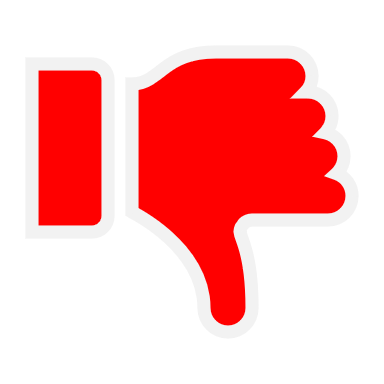 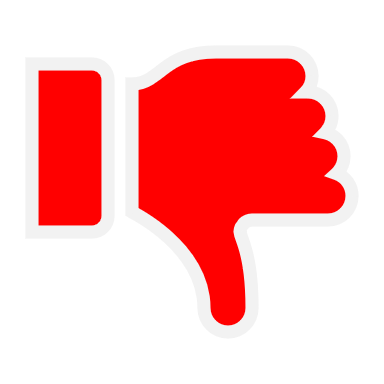 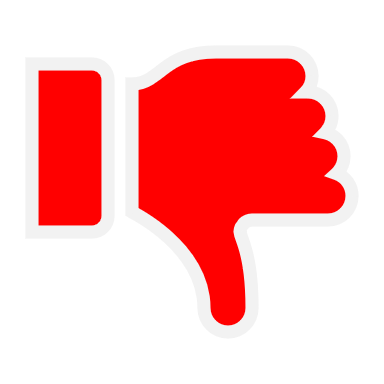 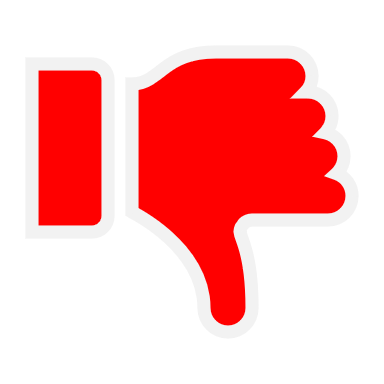 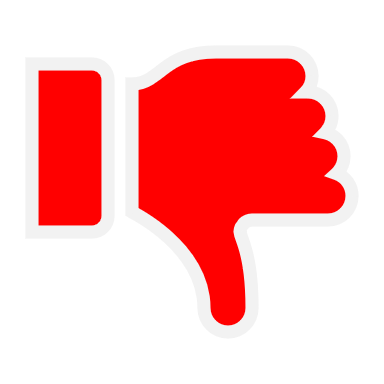 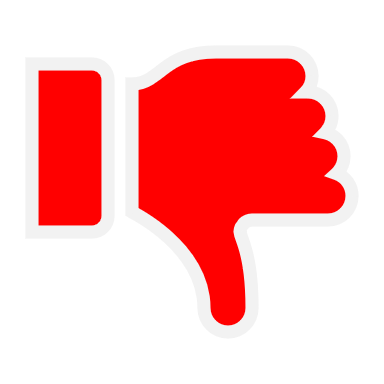 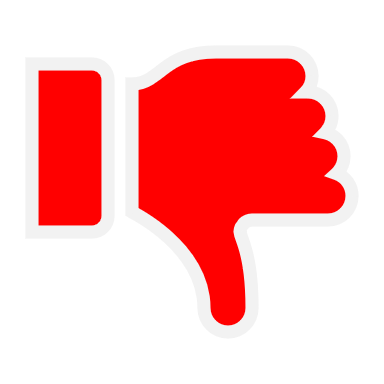 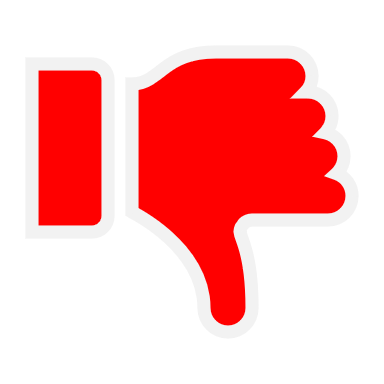 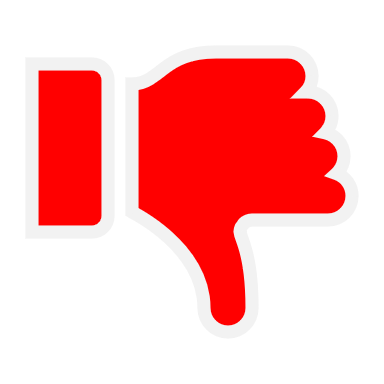 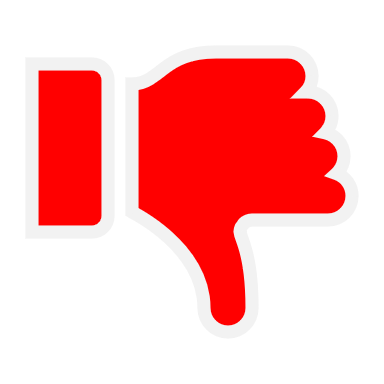 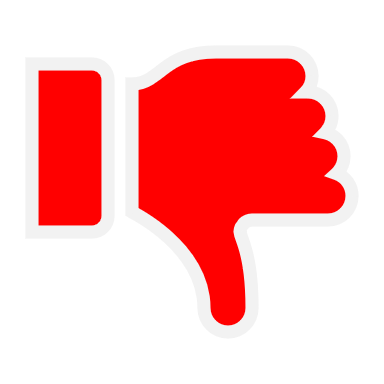 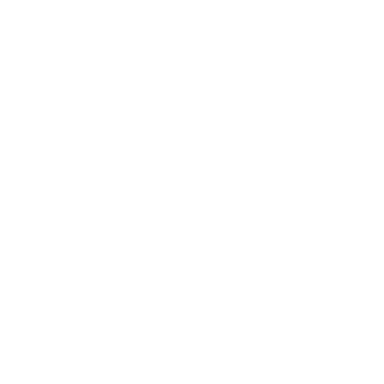 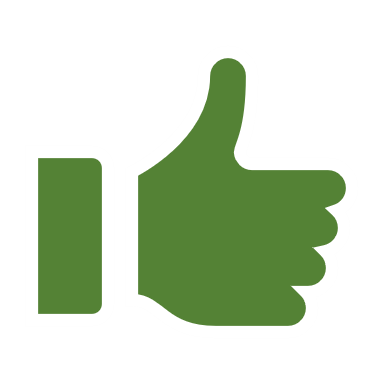 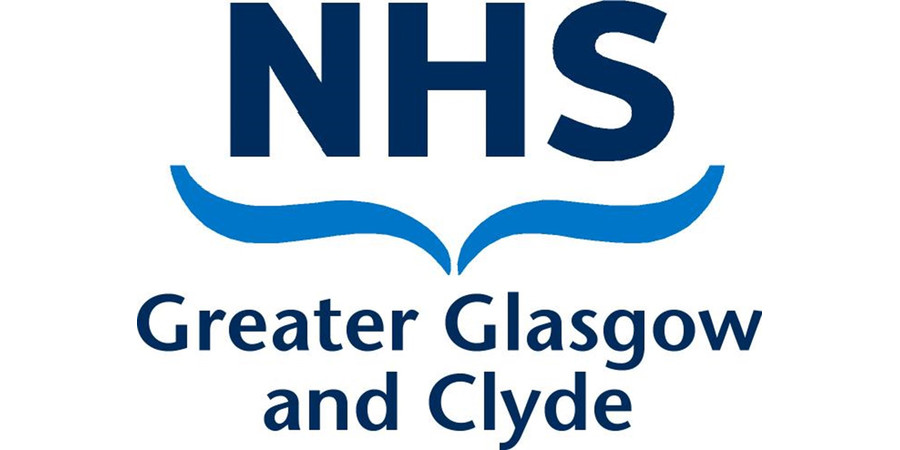 ePQ positives
Easy to use
Realtime results
Cost neutral- developed in house
Easy to administrate and collate results 
Potential for expansion beyond apppraisal
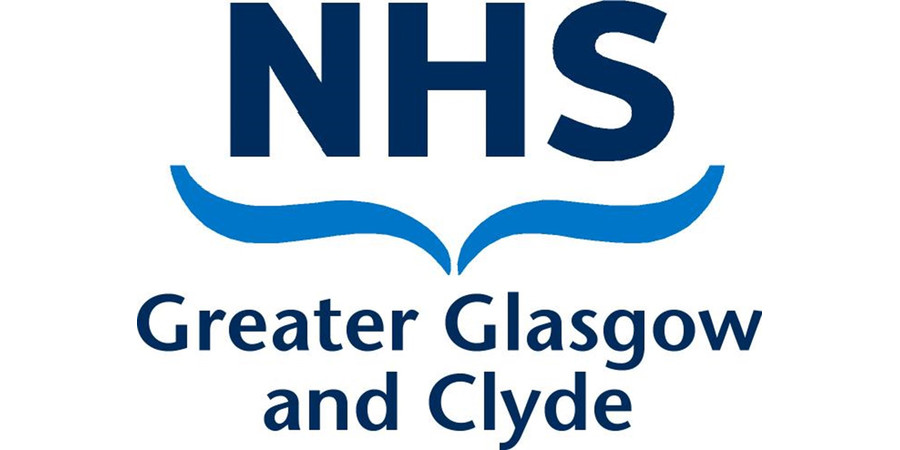 The future for ePQ in GG&C
This Photo by Unknown Author is licensed under CC BY-SA-NC